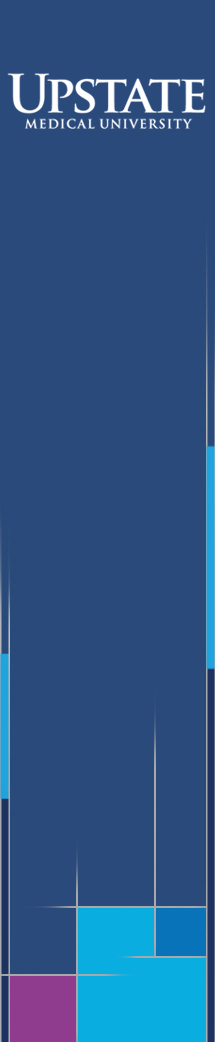 CREUTZFELDT-JAKOB 
DISEASE
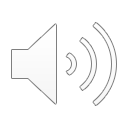 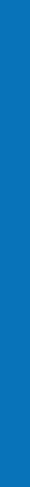 What is Creutzfeldt-Jakob Disease?
Creutzfeldt-Jakob disease (CJD) is a very rare brain disease that typically affects people starting around age 60. Symptoms of this disease progress quickly. CJD can cause dementia. By definition, dementia is a serious brain disease that affects memory, ability to make decisions, daily functioning, as well as mood and behavior.
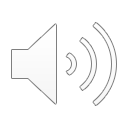 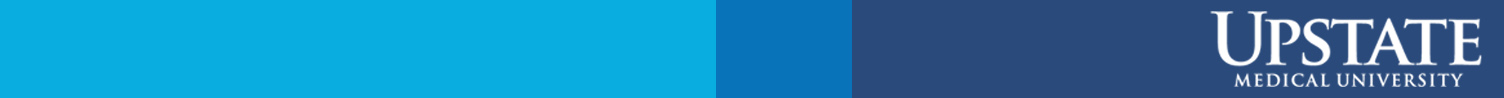 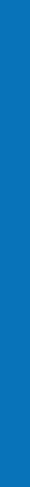 The different types of Creutzfeldt-Jakob disease are... 
Sporadic CJD which is the most common and happens without any known reason. 
Hereditary CJD which usually runs in families. It is the second most common form of this disease. 
Acquired CJD which is the result of being exposed to infected tissue. It is the least common.
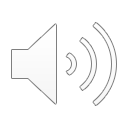 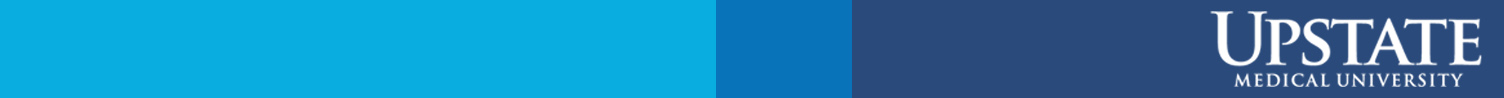 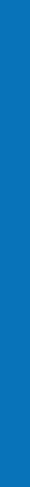 What are the symptoms? 
Changes in behavior 
Problems with memory
Changes in personality
Vision problems
Muscle coordination problems
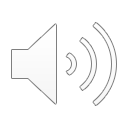 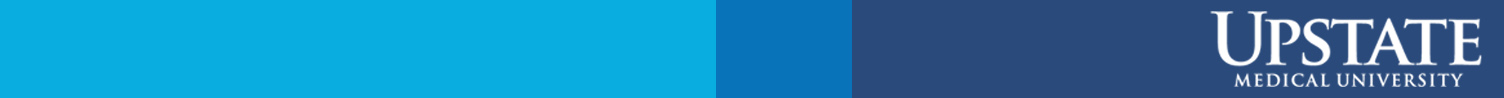 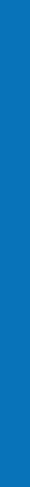 Can it be treated?
Currently, there is no cure for CJD. The focus of treatment is on managing the symptoms of the disease and supporting the patient and caregivers as the disease progresses. People with CJD usually have a very rapid decline in brain and physical function.
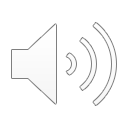 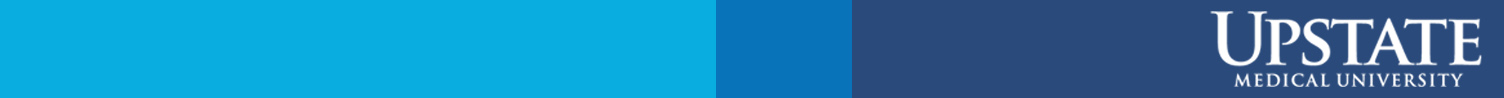 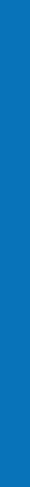 Have questions? 
Ask your doctor or health care provider at your next appointment.
Created June 2020. Medically reviewed by Sharon Brangman, MD, FACP, AGSF
NIH Medline Plus. (2019). Frontotemporal dementia. Retrieved from https://medlineplus.gov/creutzfeldtjakobdisease.html
Alzheimer’s Association (2020). Crutzfeldt-Jakob disease.  Retrieved from https://www.alz.org/alzheimers-dementia/what-is-dementia/types-of-dementia/creutzfeldt-jakob-disease
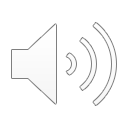 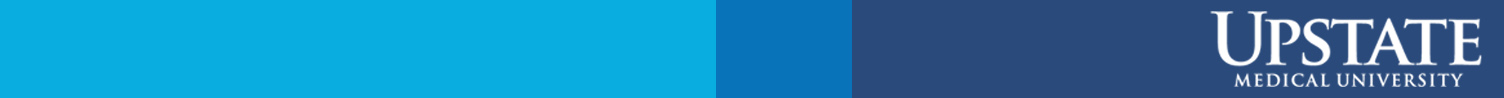